Maintenance and Cure Update
Maritime Law Association of the United States
Inland Waters and Towing Committee
1 May 2019
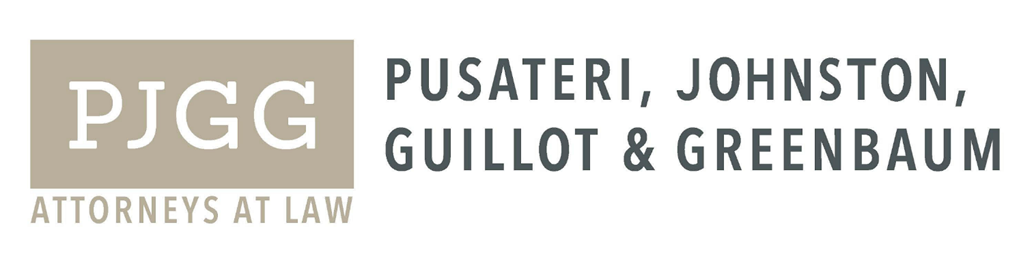 1
Maximum Medical ImprovementConger v. K & D Fisheries, LLC, 2018 WL 734651 (D. Alaska Feb. 6, 2018)
Seaman sought reinstatement of M&C following a foot injury
M&C should not extend beyond the time when the maximum degree of improvement to a seaman's health is reached – but there was an “equivocation” as to whether MMI was reached (June 2017 Note)
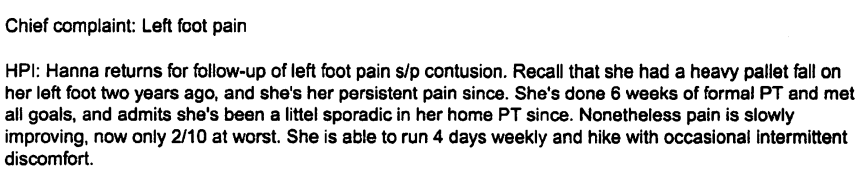 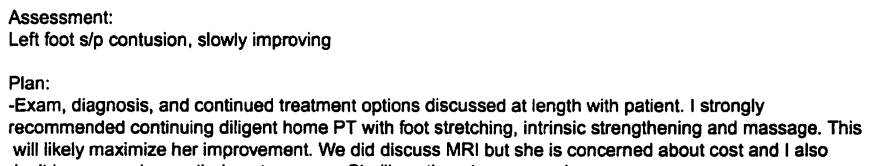 2
Maximum Medical ImprovementConger v. K & D Fisheries, LLC, 2018 WL 734651 (D. Alaska Feb. 6, 2018)
Employer argued for application of the Fifth Circuit test that ongoing medical treatment is a necessary predicate to continued maintenance 

The district court applied the Ninth Circuit’s differing standard that the maintenance obligation continues “until the seaman is well or his condition is found to be incurable”

Court reinstated M&C based on medical records indicating ongoing home physical therapy, including stretching and strengthening, that was “slowly improving” her left foot condition, with her physician noting that such “would likely maximize her improvement” 

Court later found that MMI had been reached in August 2016 – Employer was entitled to offset $23,175 against Jones Act judgment
3
Maximum Medical Improvement Reached – Palliative CareTransoceanic Cable Ship v. Bautista, 2018 WL 4225034 (D. Haw. Sept. 5, 2018)
Seaman underwent a lumbar laminotomy and discectomy surgery and then was prescribed pain medications by treating orthopedist 

Unbeknownst to the treating physician, seaman had also attended PT once a week -- stretching and riding a stationary bicycle

At bench trial, treating physician described the PT as “maintenance therapy” and the employer’s IME physician testified that the PT served no medical purpose other than to maintain the seaman’s “general physical conditioning”

“A shipowner's cure obligations do not extend to paying for treatments that are merely palliative” – “treatments that serve only to relieve pain and suffering are not included within the scope of ‘cure’”
4
Maximum Medical Improvement – Future Cure AwardsBarto v. Ray McDermott Int’l Vehicles, 2018 U.S. Dist. LEXIS 208319 (E.D. La. Dec. 11, 2018
An employer can be ordered to pay a seaman future cure -- Seaman awarded over $1 million following Jones Act trial in November 2014 AND . . .





Employer paid M&C for over 2.5 more years and sought relief in June 2017, arguing that MMI was reached as to lumbar spine and M&C no longer owed

Court disagreed and held that seaman was not at MMI because he was still treating for a cervical spine condition – M&C continued until March 2019 when the matter was eventually settled
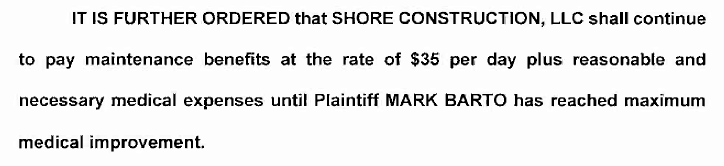 5
Maintenance and Cure is NOT for LifeMyers v. Aleutian Endeavors, LLC, 2018 AMC 1332 (D. Alaska May 22, 2018)
Seaman alleged that as a result of a slip and fall incident and separately, being struck by a board, he sustained disabling injuries to his lower back, left hip, and knee, and that such injuries would “likely require medical attention for the remainder of his natural life.”

M&C is owed only until the point that maximum cure, or MMI, is reached – M&C is not “owed for life.” 

Seaman not entitled to “indefinite cure” in any event because the evidence suggested he had already achieved MMI—he had not offered evidence of his current medical condition and the employer provided evidence that the seaman had been cleared for duty to return to work in the fishing industry
6
Determination of the Maintenance RateSabow v. Am. Seafoods Co., 737 Fed. Appx. 322 (9th Cir. 2018)
District court compelled employer to raise the maintenance rate, but denied seaman’s requested attorney’s fees

Seaman produced prima facie evidence of $37.97/day in actual expenses -- burden to employer to show that the actual expenses were unreasonable

Employer did not argue unreasonableness, but instead suggested that lower expenses of $30 per day were also reasonable when compared to the expenses at sea

Ninth Circuit rejected employer’s arguments that maintenance rate was determined solely by reference to the cost of food and lodging aboard ship

Ninth Circuit affirmed the district court’s denial of attorney’s fees to the seaman -- the employer had not refused to pay maintenance altogether, it had only failed to raise the rate
7
Recouping M&C from an offending Third Party VesselIn re 4-K Marine, L.L.C, 914 F.3d 934 (5th Cir. 2019)
Third-party vessel was fully at fault for a collision causing an alleged injury to a seaman on the “innocent” vessel

Problem was that the innocent vessel owner paid for significant amount of cure before realizing the seaman’s claim was fraudulent

A third-party must reimburse an employer only where its negligence caused or contributed to the need for maintenance and cure

Offending vessel did nothing that caused or contributed to a need for M&C for the alleged back injury -- did not owe reimbursement to employer for the back surgery

Early decision to pay maintenance and cure is balanced by allowing an employer to investigate and reasonably withhold payment
8
Counterclaim for Overpayment of M&C DeniedWhitchurch v. Canton Marine Towing, 302 F.Supp.3d 986 (C.D. Ill. 2018)
Deckhand alleged shoulder injuries aboard the towing vessel while pulling a wire from a winch – $18,000 in M&C paid over several months
Shortly after incident seaman underwent a DOT physical to be a truck driver
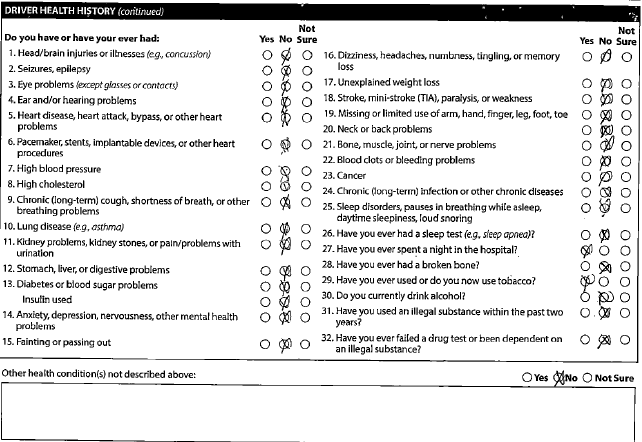 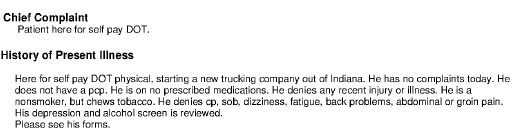 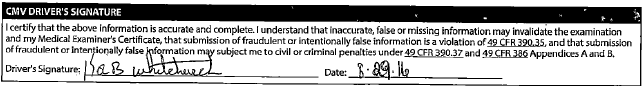 9
Counterclaim for Overpayment of M&C DeniedWhitchurch v. Canton Marine Towing, 302 F.Supp.3d 986 (C.D. Ill. 2018)
After receiving the DOT physical, employer filed a counterclaim for recovery of M&C paid based on Fraud – seaman moved to dismiss

Court was “reluctant to allow an unprecedented cause of action for restitution under the facts of this case, where seaman appears to have medical evidence supporting the existence of at least some injury”

Employer had the right to investigate the M&C claim before payments were tendered, without subjecting itself to compensatory or punitive damage

Court believed relief sought by employer would have a “chilling effect” on seaman seeking to bring claims –  However, setoff could be sought against Jones Act damages
10
The McCorpen Defense – Willful Concealment of Pre-existing Conditions
Applies when an “injured seaman has willfully concealed from his employer a preexisting medical condition” 

Three prongs must be met. The employer must show that (1) the seaman intentionally misrepresented or concealed medical facts; (2) the nondisclosed facts were material to the employer's decision to hire the seaman; and (3) a link between the withheld information and the injury that is the subject of the complaint. 

If all three prongs are met, the employer may deny a claim for maintenance and cure
11
McCorpen Defense AppliedThomas v. Hercules Offshore, 713 Fed. Appx. 382 (5th Cir. 2018)
Galley hand alleged injuries to her lumbar spine and right hip as a result of striking her foot on a raised doorsill

On medical questionnaire she signified she had “never sustained an injury or sought medical attention for a physical problem (except for sickness or flu, etc.)” and denied any prior injuries to her back 

At deposition she admitted two prior motor vehicle accidents resulting in lower back pain -- received injections and diagnosed with herniated disks 

Human Resources Director attested that had the defendant “been aware of plaintiff’s prior history of injuries, it would have inquired further concerning her medical history prior to hiring her.”
12
McCorpen Defense AppliedThomas v. Hercules Offshore, 713 Fed. Appx. 382 (5th Cir. 2018)
Fifth Circuit rejected seaman’s arguments that genuine issues existed as to “materiality” prong because she had passed an FCE required by employer

The fact was “irrelevant” because employer based its hiring decision at least in part upon whether the plaintiff had previous back and neck injuries

Causation Prong - Employer “need not prove that the prior injuries are the sole causes of the current injuries.”  

There “is no requirement that a present injury be identical to a previous injury”
13
McCorpen Defense AppliedCarter v. Parker Towing Co., 2018 WL 2065577 (E.D. La. 2018)
Seaman alleged a back injury but failed to report prior back pain on post-hire medical questionnaire

Court rejected seaman’s argument that he was not required to report “every ache and pain” on the medical questionnaire 

Also rejected argument that despite concealing his prior lumbar spine injuries, he had been able to fulfill his job duties leading up to incident aboard the vessel

Relying on Thomas v. Hercules Offshore Services, L.L.C. -- "the fact that the employee could perform the heavy labor tasks when he was first hired is ‘irrelevant’ because the employer ‘based its hiring decision (at least, in part) upon whether applicants had ‘Past or Present Back’ pain”
14
McCorpen Defense Denied on MSJLuwisch v. Am. Marine Corp., 2018 WL 3111931 (E.D. La. 2018)
Seaman was sent employer’s typical application packet with medical questionnaire, but only returned the first few pages and did not complete the health assessment. Nevertheless, he was hired by the defendant

Seaman subsequently injured back – employer’s president testified that “if the plaintiff had filled out our application, and told us—disclosed his condition, he wouldn't have been hired . . . we would be concerned whether he could do his job”

No evidence, other than the declaration and deposition of its president, to support that seaman would not have been hired if it had known of his degenerative disc disease

Employer had not submitted its official human resources documentation explaining hiring practices with regard to applicants with pre-existing conditions, and had not presented deposition testimony of any medical professionals opining they would not have cleared the plaintiff for work if they had known of his condition
15
Punitive Damages Granted for Failure to Pay M&CBarnes v. Sea Haw. Rafting, LLC, 2018 WL 4256803 (D. Haw. 2018)
Seaman injured as a result of an explosion causing a floorboard to strike him in the head – district court found in November 2013 that the seaman was entitled to an award of M&C and Ninth Circuit ruled at least $34 per day

Employer  (apparently pro se) had not paid the seaman any M&C since the issuance of the Ninth Circuit's decision and only two payments overall 

“The willful, wanton and callous conduct required to ground an award of punitive damages requires an element of bad faith.” 

Examples - (1) laxness in investigating a claim; (2) termination of benefits in response to the seaman's retention of counsel or refusal of a settlement offer; and (3) failure to reinstate benefits after diagnosis of an ailment previously not determined medically.

Based on length of time not receiving M&C, defendants’ pro se status, and bankruptcy of one defendant, Court awarded $10,000 in punitives
16
Amendment to Allege Punitive Damages DeniedWilliams v. Cent. Contr. & Marine, 2018 WL 1570834 (S.D. Ill. 2018)
Original Complaint did not include a specific prayer for punitive damages. The “closest” request was for “attorney fees and all general and equitable relief as the court deems just and proper”

Opening statement, Plaintiff's counsel informed the Court that plaintiff is seeking “such punitive damages for the failure to provide cure, as the Court deems appropriate under the circumstances”

Plaintiff sought to Amend Complaint, Defendant objected 

Defendant’s alleged failure to object to the mention of punitive damages in the plaintiff's opening statement did not equate to consent. “As jurors are routinely reminded by this Court, opening statements by attorneys are not evidence.” 

A brief mention of punitive damages during opening statements of a trial of significant complexity was not sufficient to give the defendant a fair opportunity to defend and present additional evidence had it known sooner the substance of the amendment
17
Punitive Damages Denied – No Duty to Pre-Pay CureKalyna v. City of New York, 2018 WL 1342488 (E.D.N.Y. 2018)
City of New York’s policy and procedure required seaman to first seek medical care and deal directly with medical provider, and then the City would satisfy the outstanding cure with the medical provider following a review of a submitted claim for cure

Seaman argued too “onerous and difficult” -- Sought to amend Complaint to assert punitive damages and the defendant objected

City’s policy had been in place over 20 years without complaint, and resulted in payment to the seaman and his medical providers when the procedures were followed

Plaintiff failed to allege the length or nature of any alleged delay, failed to allege that any delay worsened his injuries, and failed to suggest that the City’s procedure was arbitrary and capricious or “otherwise so divorced from the legitimate needs of the municipality to channel and process claims within the organization that it evinces an intentional disregard of seamen's rights”
18
Punitive Damages Denied – Diligent M&C InvestigationAll. Marine Servs., LP v. Youman, 2018 WL 6523134 (E.D. La. 2018)
Plaintiff sought punitive damages following a substantive denial of cure based on the maintenance and cure investigation, which eventually resulted in McCorpen MSJ

Record evidence showed that defendant had conducted an investigation of the plaintiff’s claim, “as it was entitled to do”

Marine adjuster assigned and investigation revealed evidence that the plaintiff had pre-existing back problems that he intentionally concealed from the defendant

Discovery showed existence of pre-existing and concealed conditions, defendant deposed plaintiff and his physician, and retained its own physician to review the pre and post-incident MRIs of the plaintiff’s lumbar spine

Defendant did not authorize surgery -- ultimately performed by the plaintiff’s treating physician. As a matter of law, the record evidence would not support a finding that defendant acted arbitrarily or capriciously or egregiously or wantonly
19
Contact Information
Aaron Greenbaum
Admitted to practice in Louisiana, Texas, and Mississippi 

Aaron.Greenbaum@PJGGLAW.com 

Pusateri, Johnston, Guillot & Greenbaum, LLC
1100 Poydras Street, Suite 2250
New Orleans, LA 70163
(504) 620-2500
20